Школа на пути переменМуниципальное общеобразовательное учреждение Столбищенская основная школа Тутаевского муниципального района
Директор
Кудрявцева Ольга Дмитриевна
Индекс социального благополучия школы (ИСБШ) - 27,52
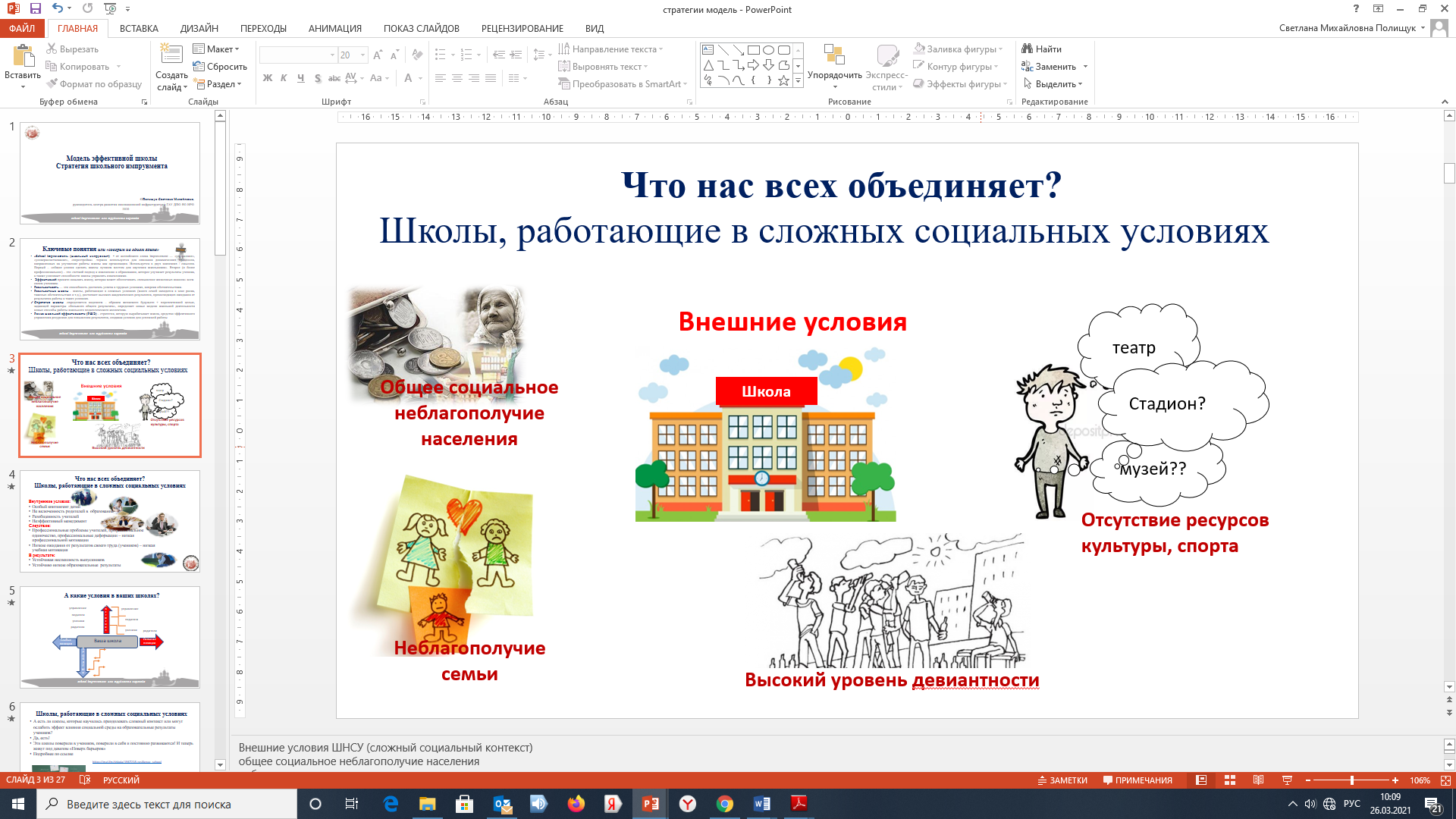 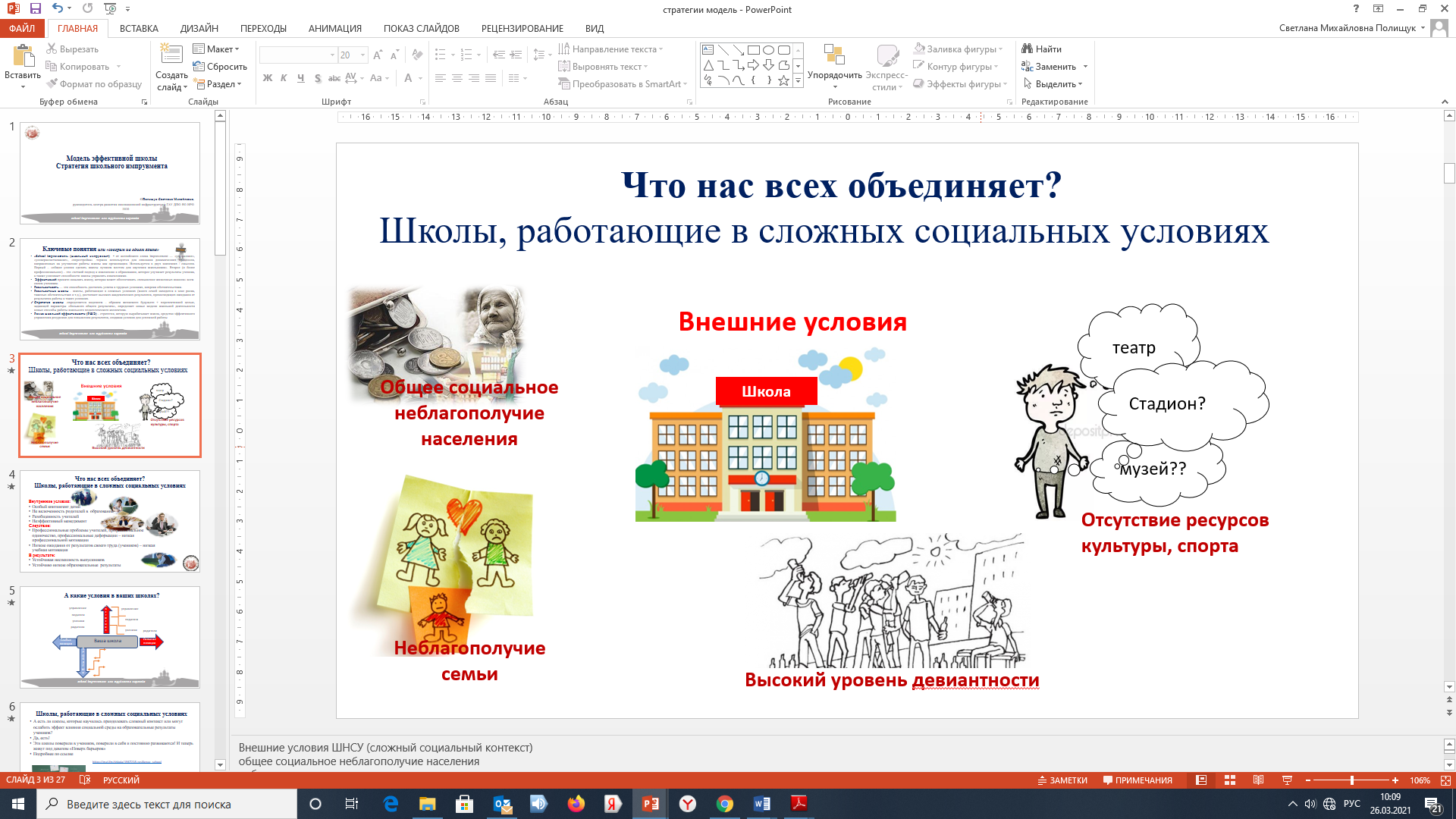 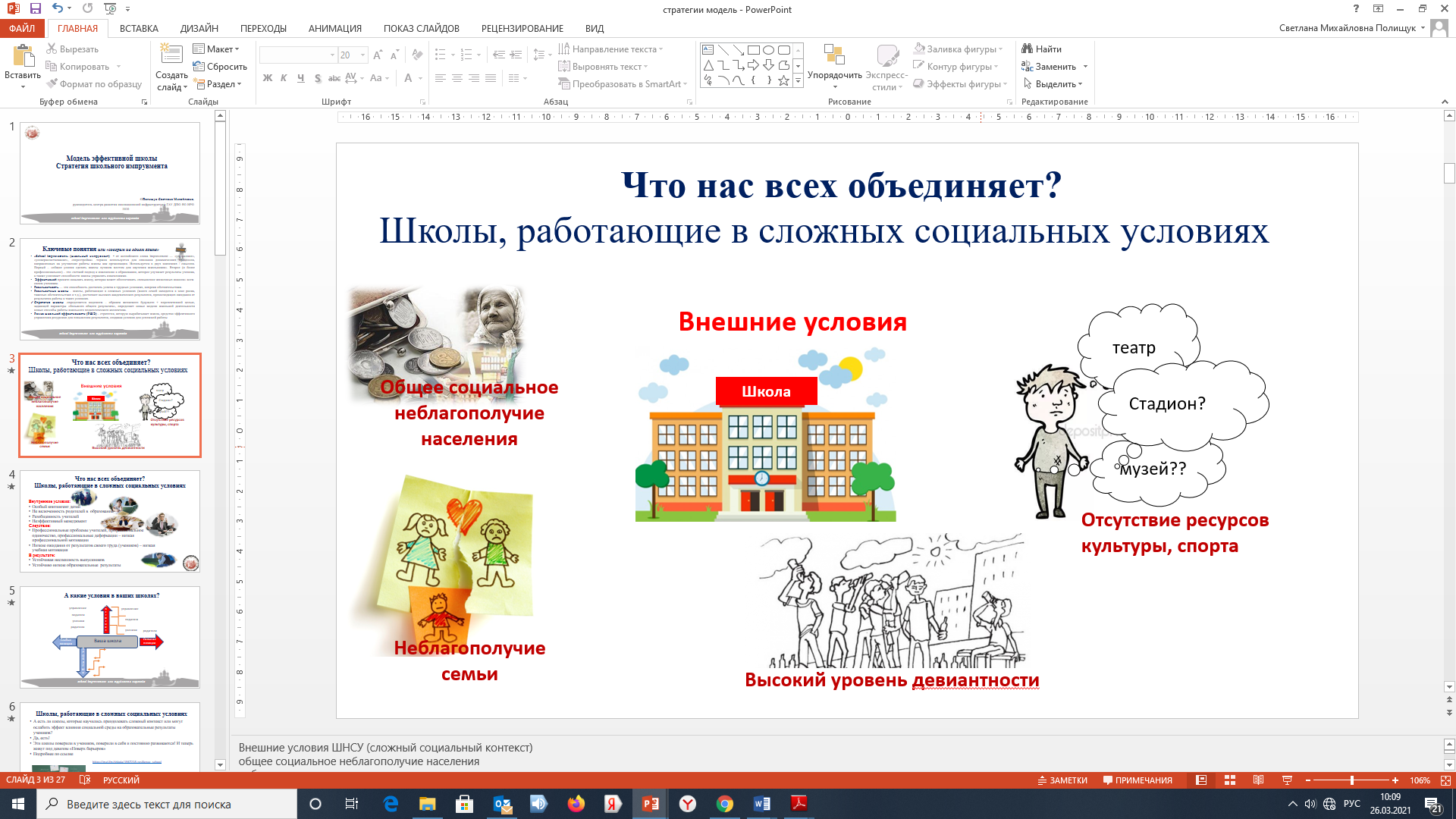 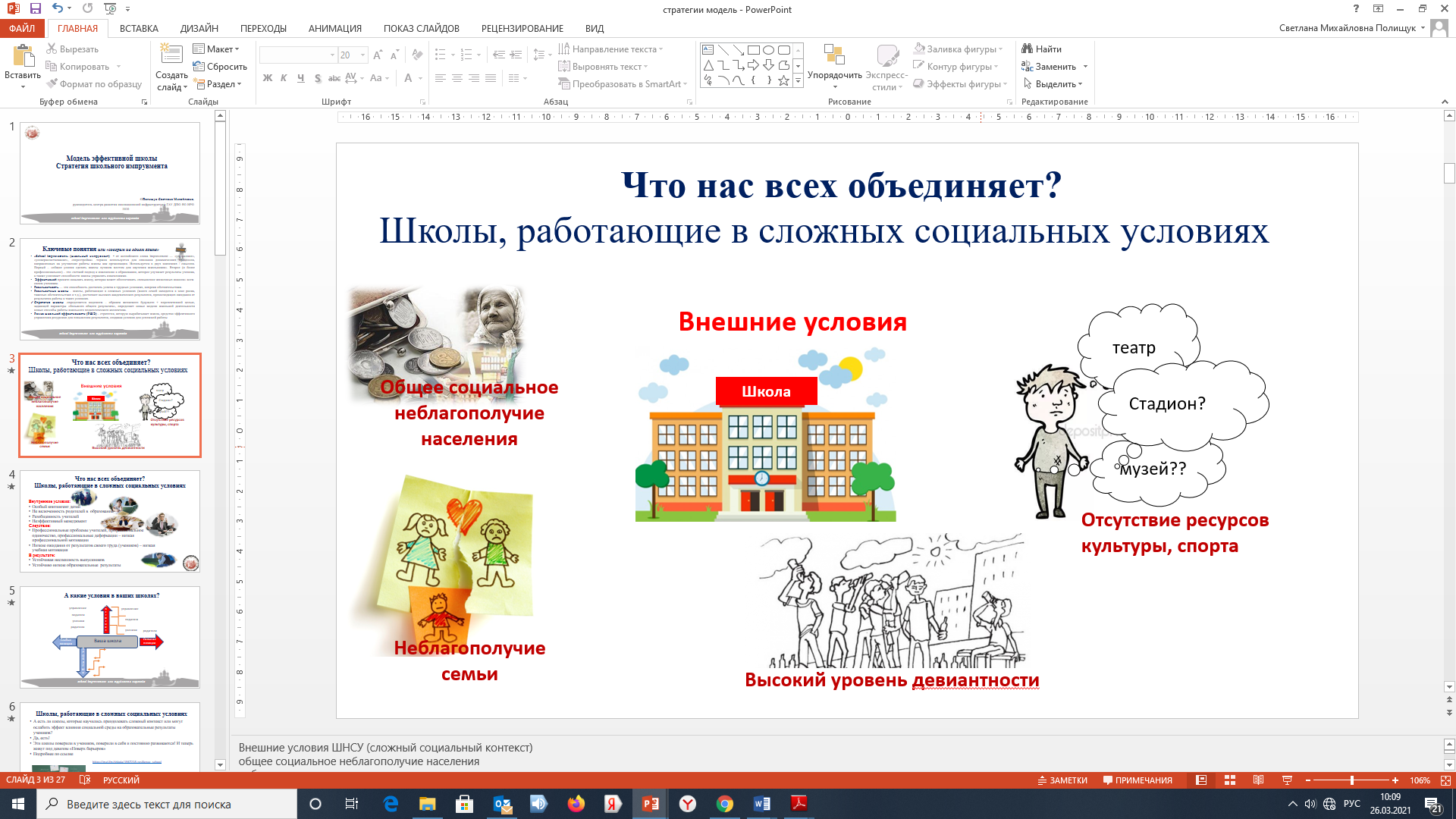 % успеваемости – 95,3, % качества – 24,9
Относительный средний бал ОГЭ по математике в 2019 г.  0,58 (по кластеру 0,89)
Относительный средний бал ОГЭ по русскому языку в 2019 г. 0,84 (по кластеру 0,93)
[Speaker Notes: Данный слайд практически не требует комментирования: все очень понятно и наглядно. Поэтому на его демонстрацию уйдет немного времени.]
Проблемы
Работа с обучающимися, испытывающими трудности в обучении, 
выстроена недостаточно эффективно
4
Школа в течение трёх лет показывает низкие образовательные
результаты по математике и русскому языку 
(ниже средних значений по кластеру)
1
Отсутствует внутришкольная система
 оценки качества образования
2
У коллектива отсутствует единая педагогическая стратегия, 
направленная на единение педагогического коллектива 
в выборе подходов к преподаванию
79% процентов родителей показывают низкий уровень
 заинтересованности в качестве образования своих детей и, как следствие, опосредованно влияют на их учебную мотивацию
3
6
5
81% обучающихся имеют низкую мотивацию к обучению
[Speaker Notes: Возможно данный слайд должен быть третьим, так из проблем вытекают идея, миссия и решения.]
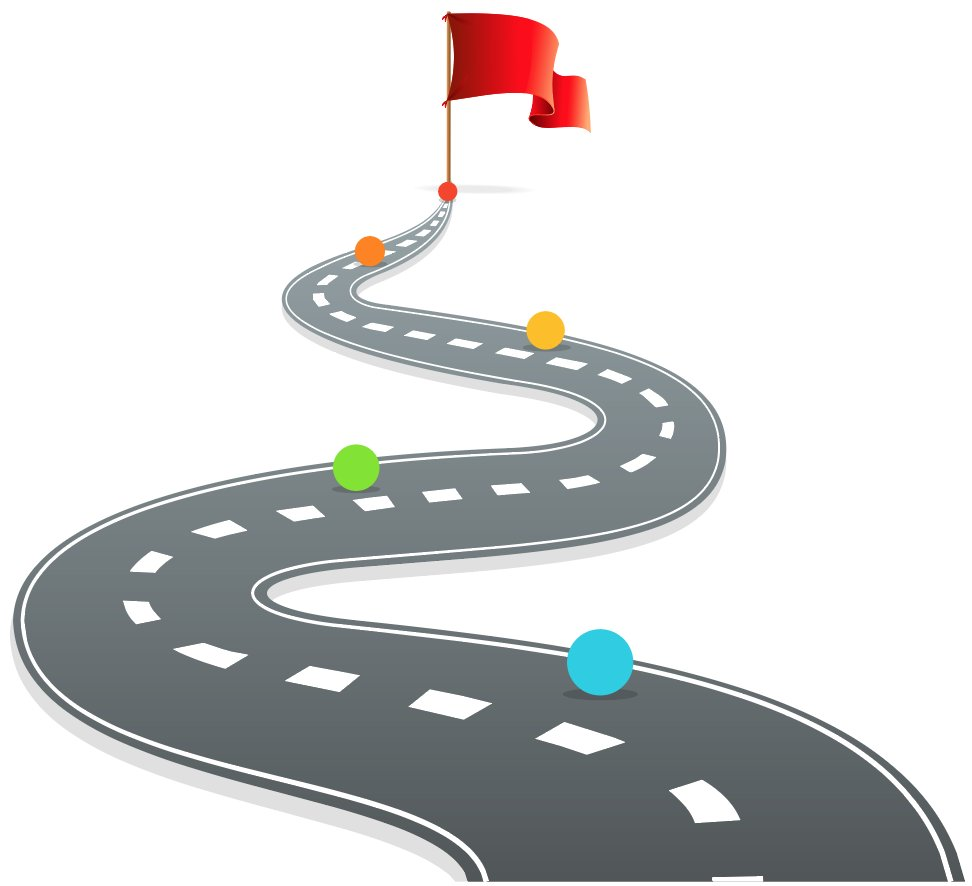 Миссия:
Непрерывное движение в сторону улучшений каждого и всех
Идея:
Обеспечить каждому ученику возможность получения качественного образования в соответствии с индивидуальными потребностями и способностями
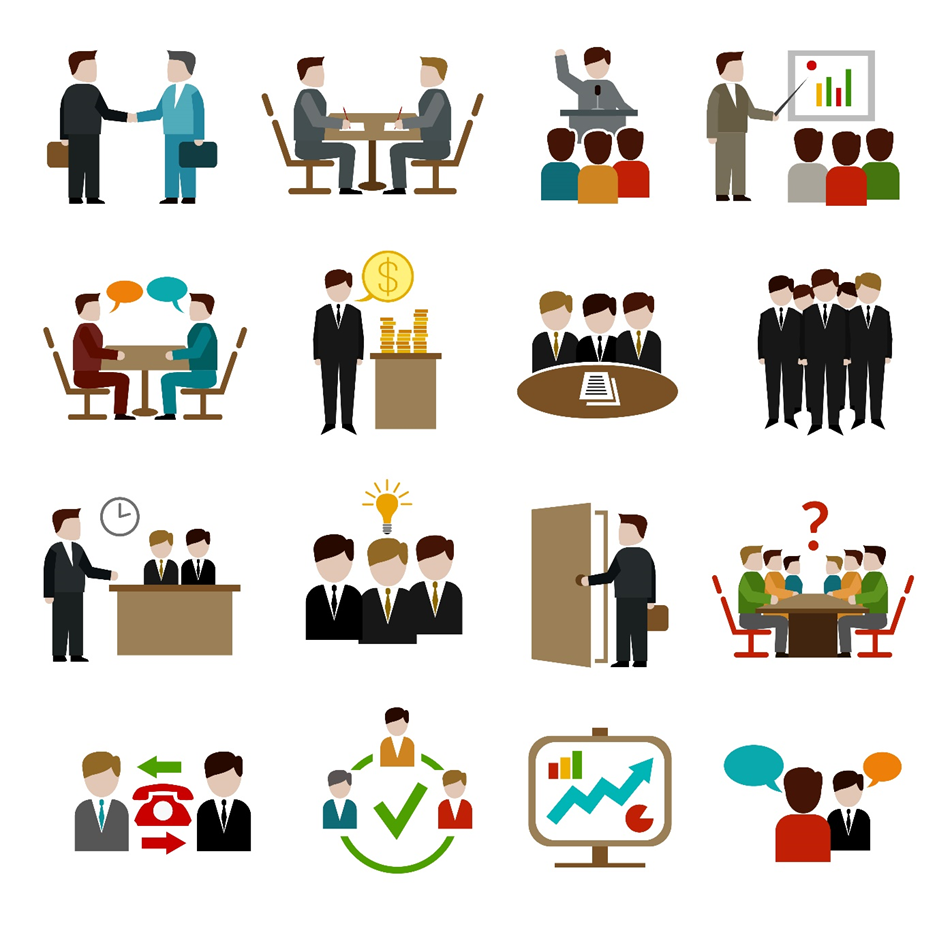 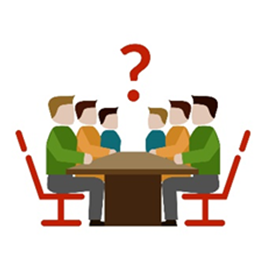 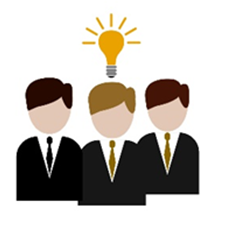 Решение:
1. Выбрать Стратегию:
 Создать условия для повышения качества образования через индивидуализацию образовательного процесса.
2. Определить тактику :
- Поддерживать стабильные показатели образовательных результатов и добиваться их улучшения;
- Создать условия для профессионального развития педагогов; 
- Внедрить ВСОКО как основу для принятия управленческих решений
[Speaker Notes: Техническая сторона: 
анимация картинок непонятна- они по порядку должны быть или вообще анимация излишня, пусть будут сразу;
нужно шрифтом (цвет или толщина) выделить основной приоритет, основная стр. линия, способ решения. И проверьте знаки препинания: где-то тире, где-то двоеточие.]
Первые результаты
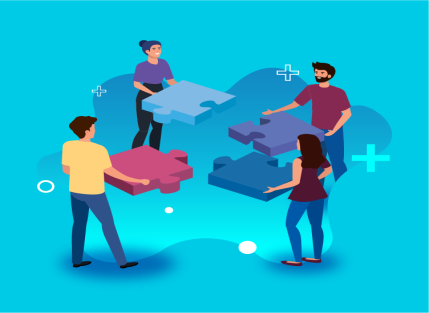 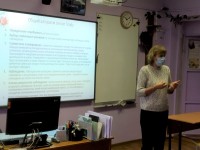 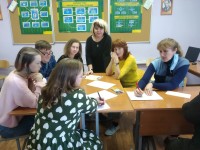 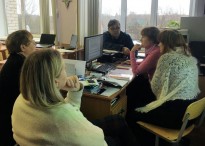 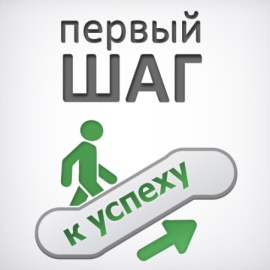 Первые результаты
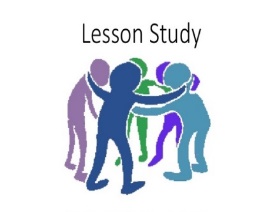 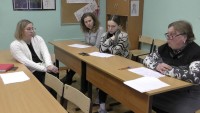 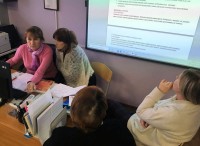 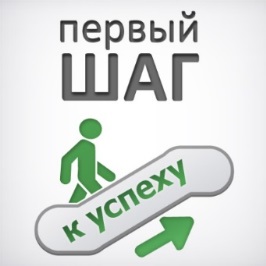 Привычная методическая работа претерпела изменения, теперь она  полностью связана с деятельностью профессиональных обучающихся сообществ.
[Speaker Notes: Каждый из четырех результатов я бы раскрыла на отдельном слайде
Создание КОУЧей: состав, скан приказа, есть ли руководитель и кто он, его роль в управленческой команде школы (отсылка к распределенному лидерству). ЕСТЬ ЛИ ЕДИНАЯ ПЕД. СТРАТЕГИЯ?
Кто эти тьюторы (внешние или внутренние, откуда), какие формы работы проводили для членов КОУЧей, как часто и т.п.
Над какими проблемами работали КОУЧи, какие формы взаимодействия использовали, фото дневника и в чем его роль. Скан страницы сайта. Приложите фото работы КОУЧей для усиления наглядности. ПОМНИТЕ нас смотрят школы, а им нужно больше «кухни».
Опишите формат семинара (была ли интерактивная составляющая, уроки и т.п.), кто проводил. Была рефлексия внутри коллектива после проведения семинара и какой эффект имел данный семинар для профессионального развития учителей вашей школы. Не забудьте фото.
ПРО МЕТОДИЧЕСКУЮ РАБОТУ НУЖНО ВЫНЕСТИ НА ОТДЕЛЬНЫЙ СЛАЙД. Рекомендую провести параллель: что было (модель МР) и какие результаты получали, что стало (весь ли коллектив в КОУЧах, как происходит взаимообмен, если это имеет место быть; сохранились ли МО и т.п.) и каких результатов уже добились.]
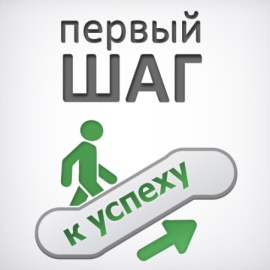 Первые результаты
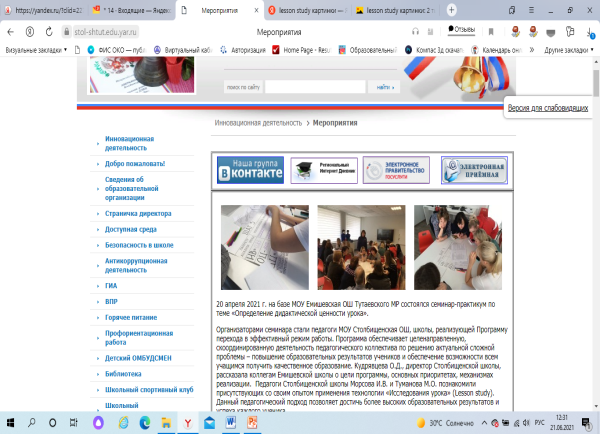 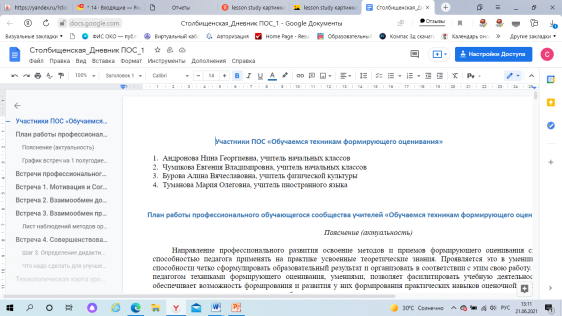 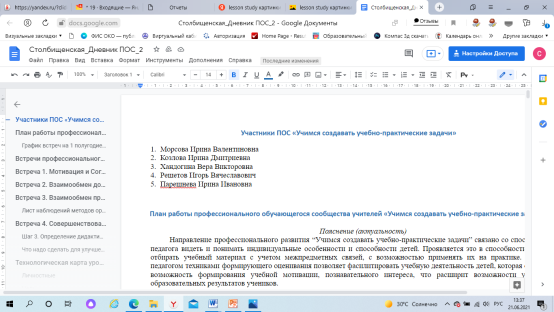 По завершению программы мы хотим получить школу, в которой:
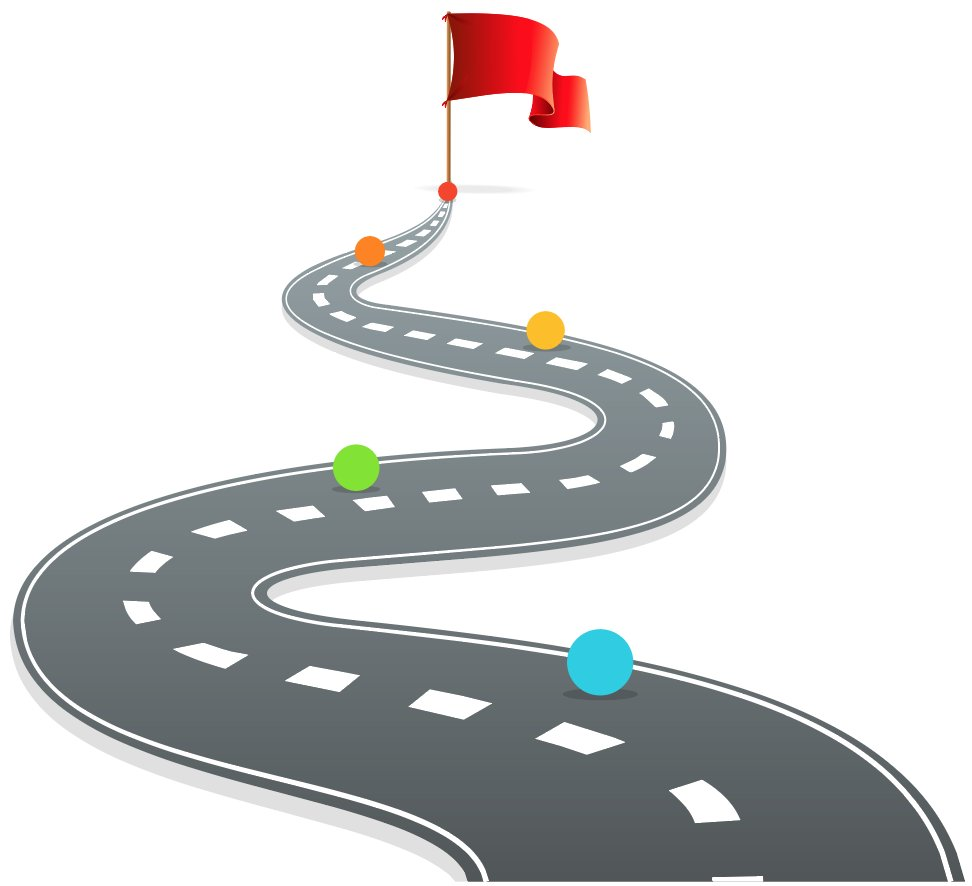 [Speaker Notes: Здесь вы впервые упоминаете про учеников. Но до этого нигде не было отмечено, а как ученики относятся к внедряемым новшествам.

Получается, что в школе появляется возможность для диалога всех участников образовательных отношений. А что в основе: внедрение ФО, функционирование ВСОКО (разработка прозрачной системы оценивания может стать основой для сотрудничества с родителями), сотрудничество учителей (проф. диалог), ученики как субъекты деятельности (опять же на основе новой системы оценивания, урок по-новому предполагает применение диалога) и другое.

В итоге вы идете к сообществу, то есть у вас вовлечение в процесс обучения, объединение одновременно и учеников, и учителей, и администрации, и родителей]
Школа на пути перемен
МОУ Столбищенская ОШ
 адрес сайтаhttps://stol-shtut.edu.yar.ru  электронная почта: stolbishi@yandex.ru